Brief overview of
the Hall A scintillators




Reynier Cruz Torres
HRS Detector Configuration
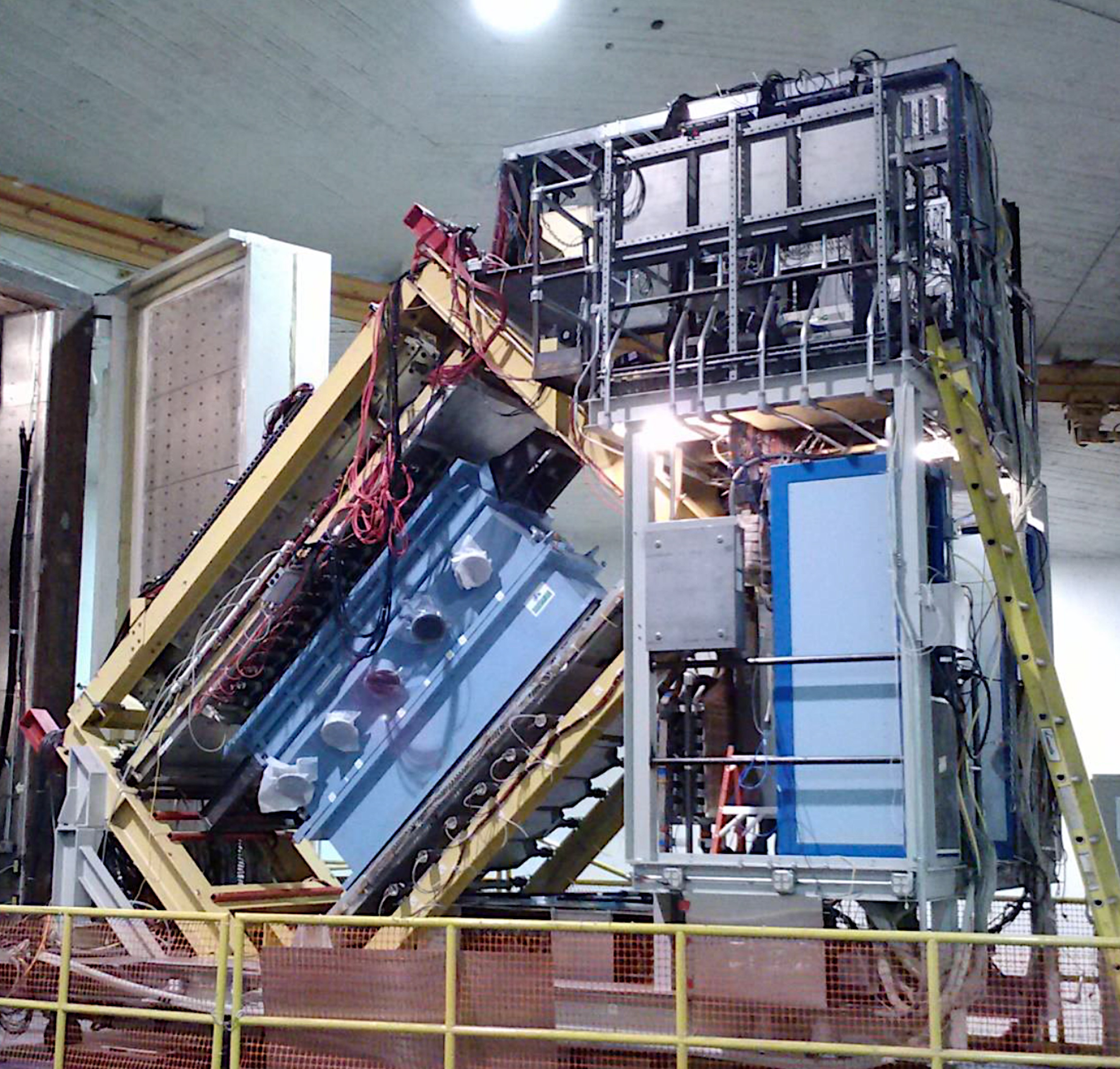 S0              S2
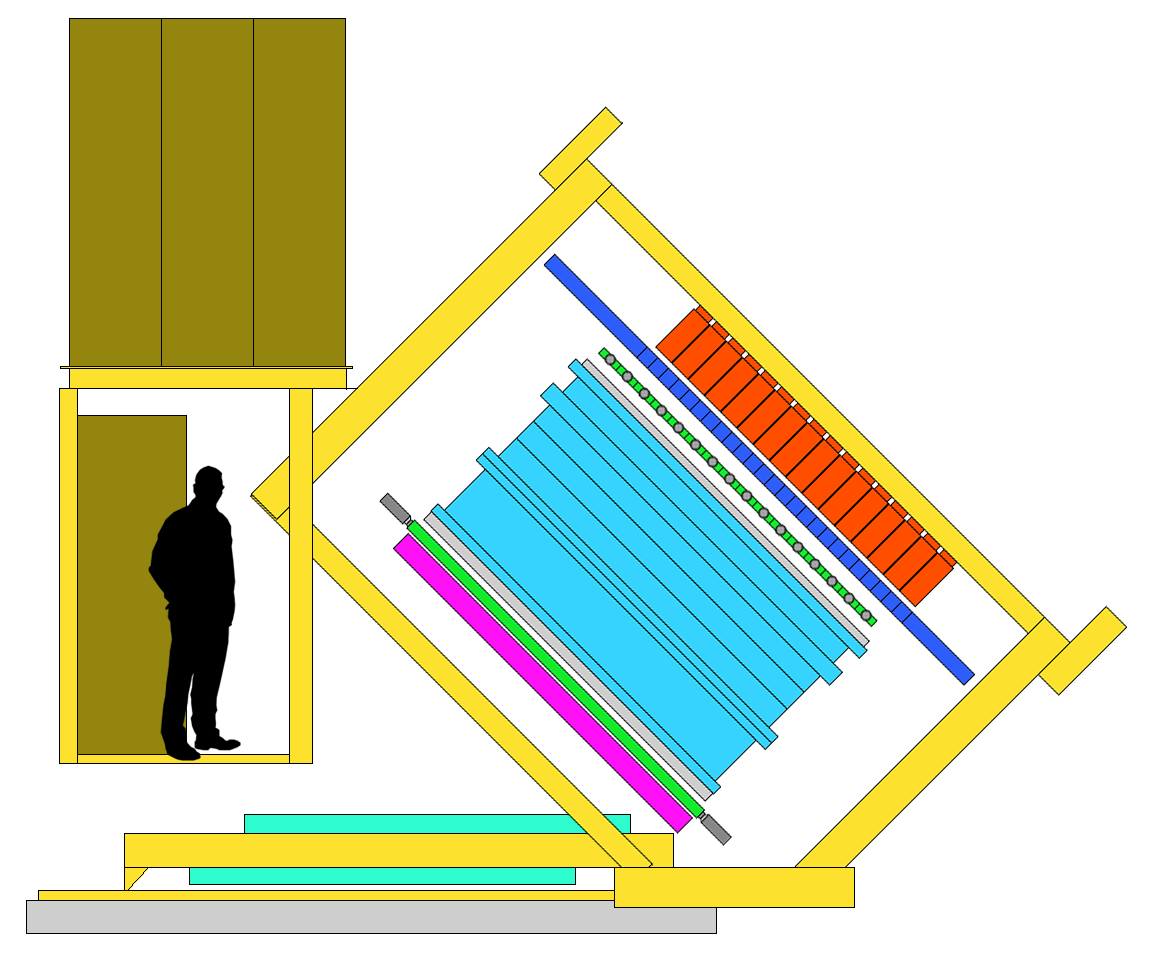 Lead-Glass Calorimeter
Gas Cherenkov
Straw Chamber
VDC
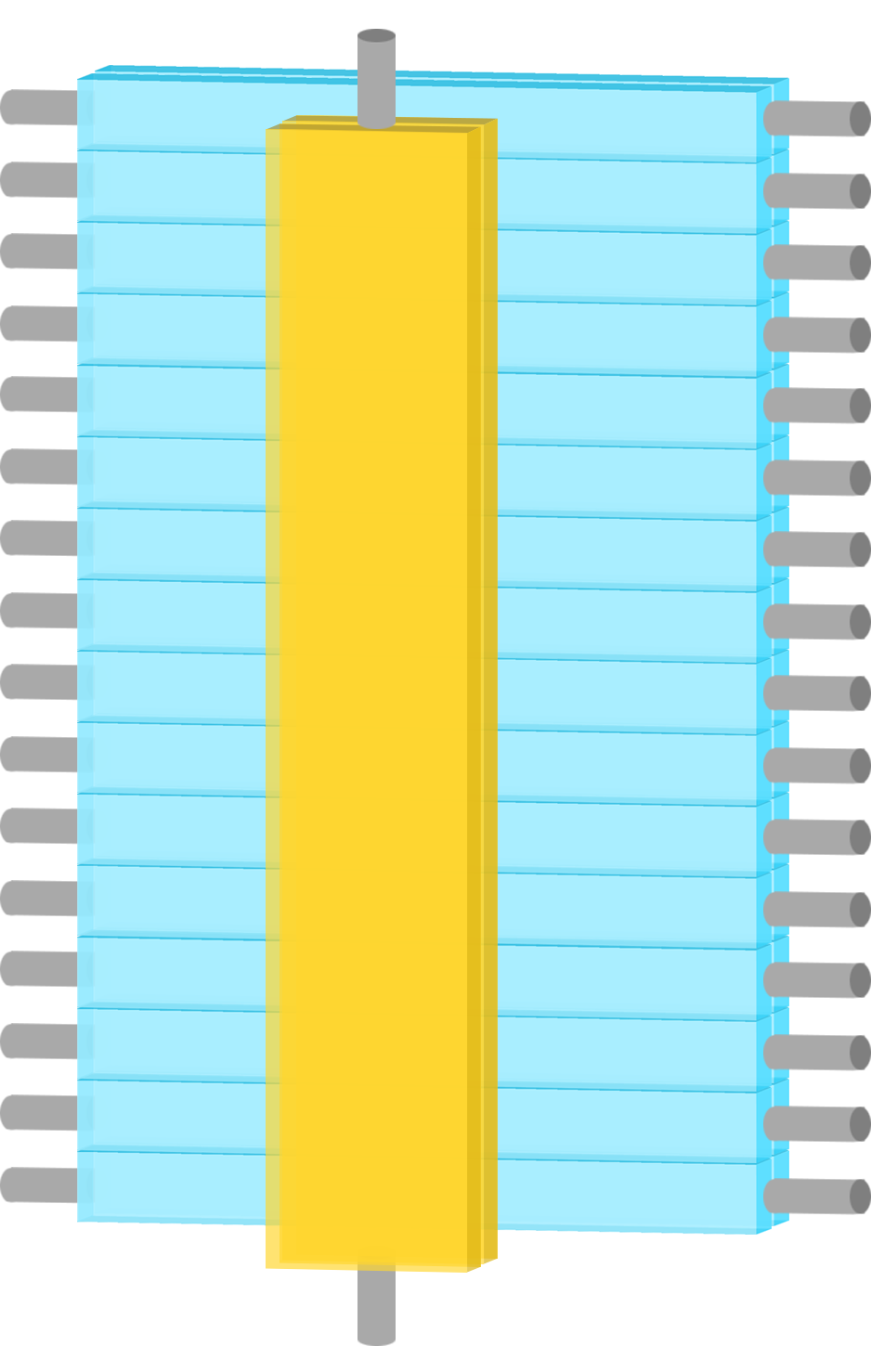 S0 and S2
1
2
3
4
5
6
7
8
9
10
11
12
13
14
15
16
S0
up
S0              S2
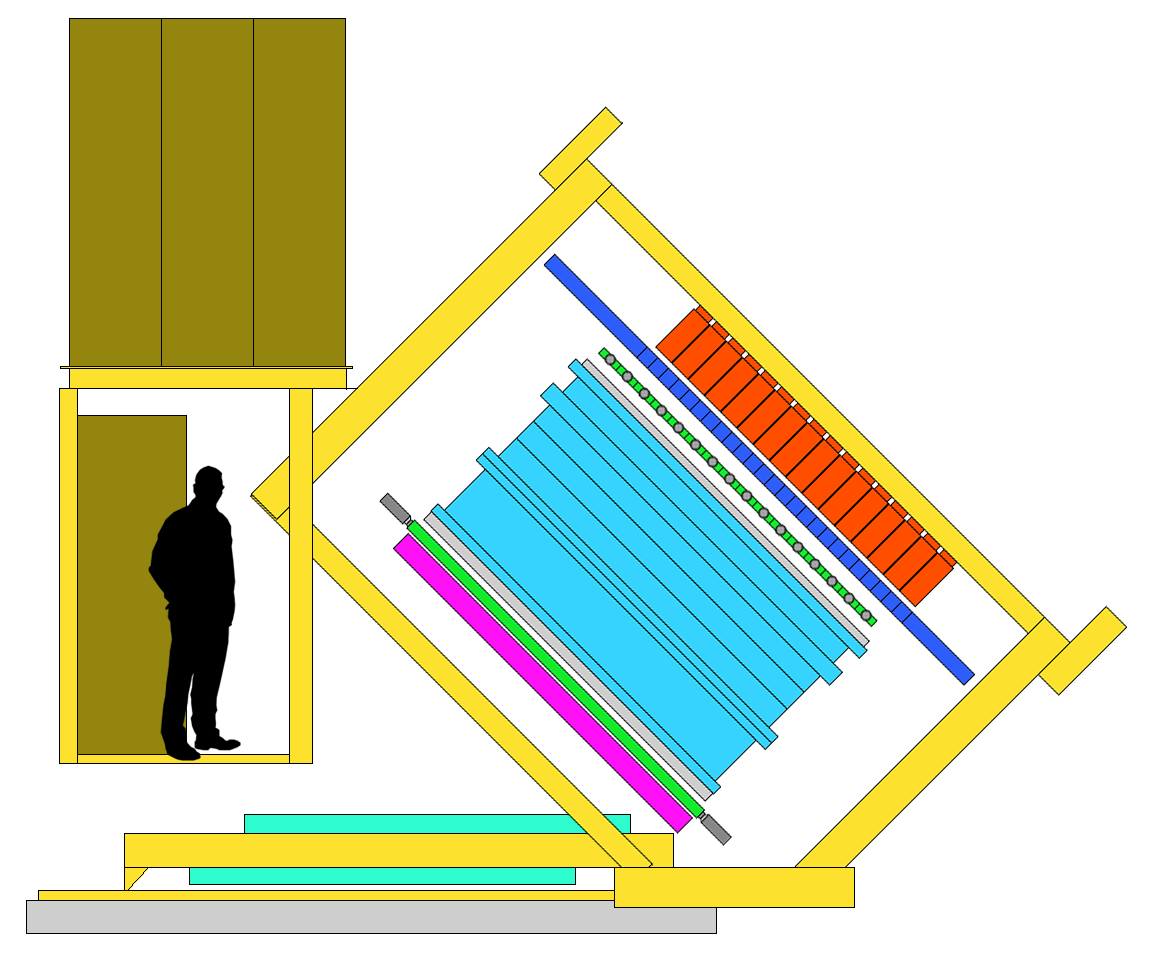 S2 Left
S2 Right
S0 down
S0
Amplifier
S0
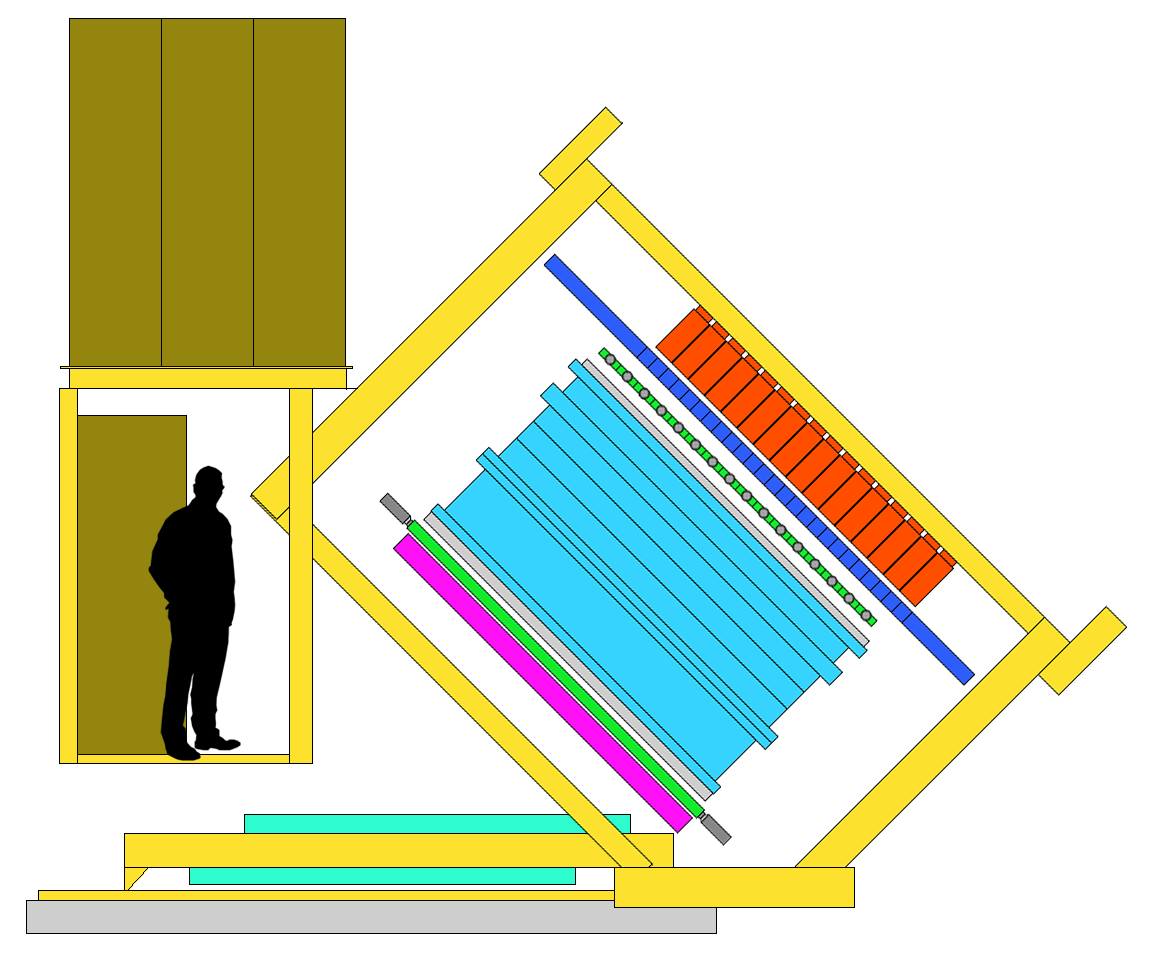 downstairs         upstairs
Scintillator
PMT
S2
Level Translator
fadc
Mixer/Splitter
+ Disc
S0              S2
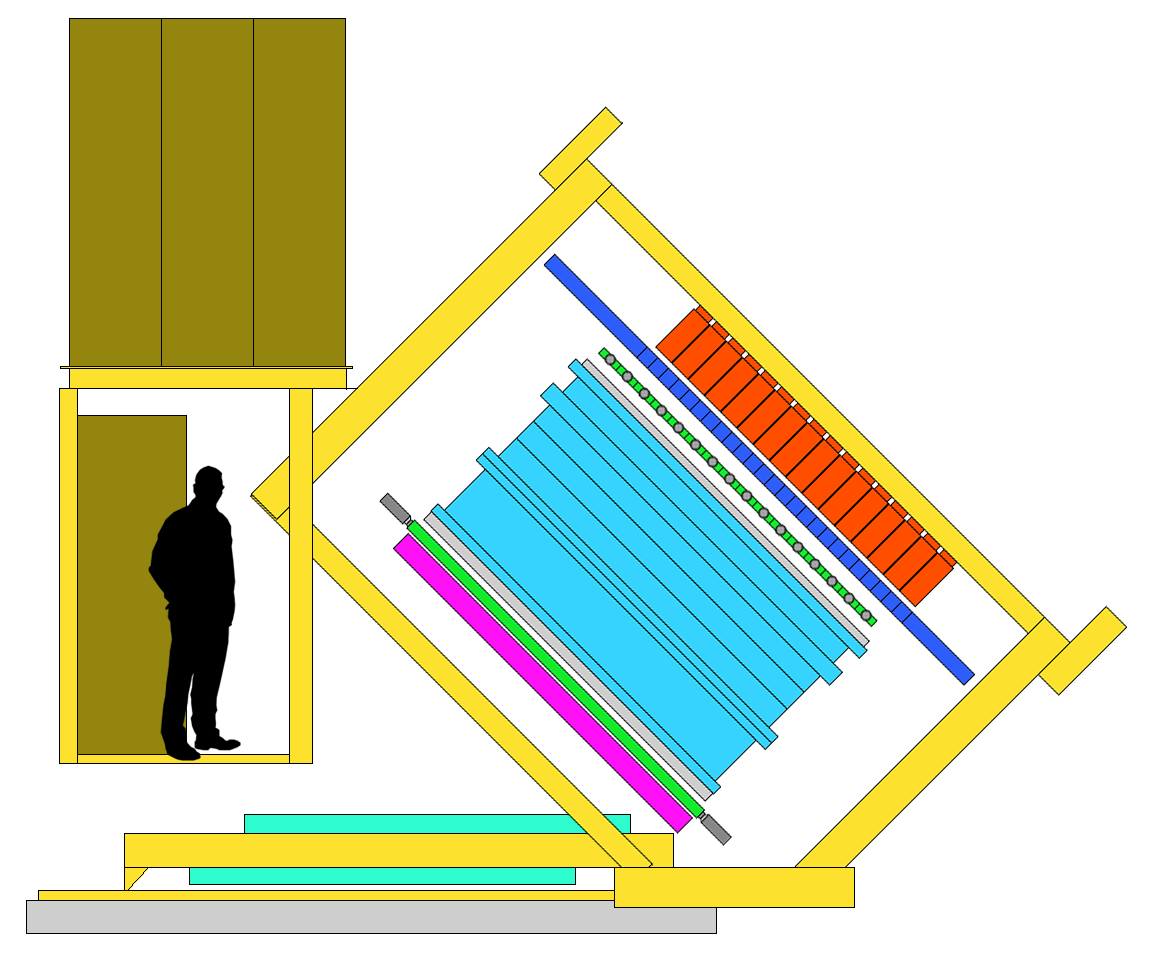 downstairs         upstairs
Discriminator
Mixer/Splitter
Scintillator
PMT
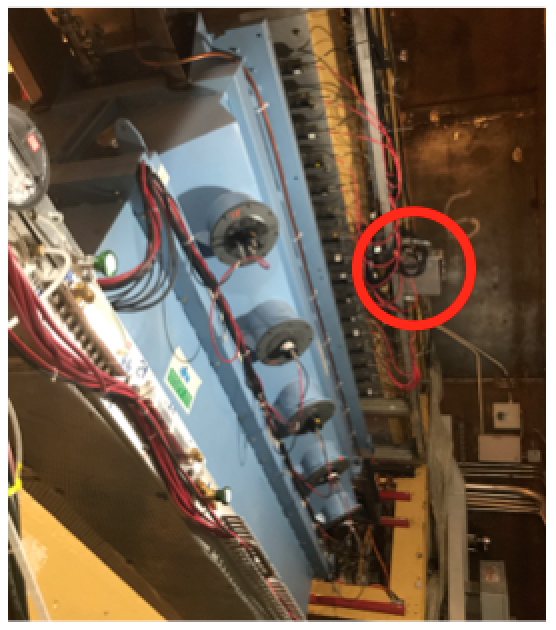 S0A and S0B have different meanings in the two arms
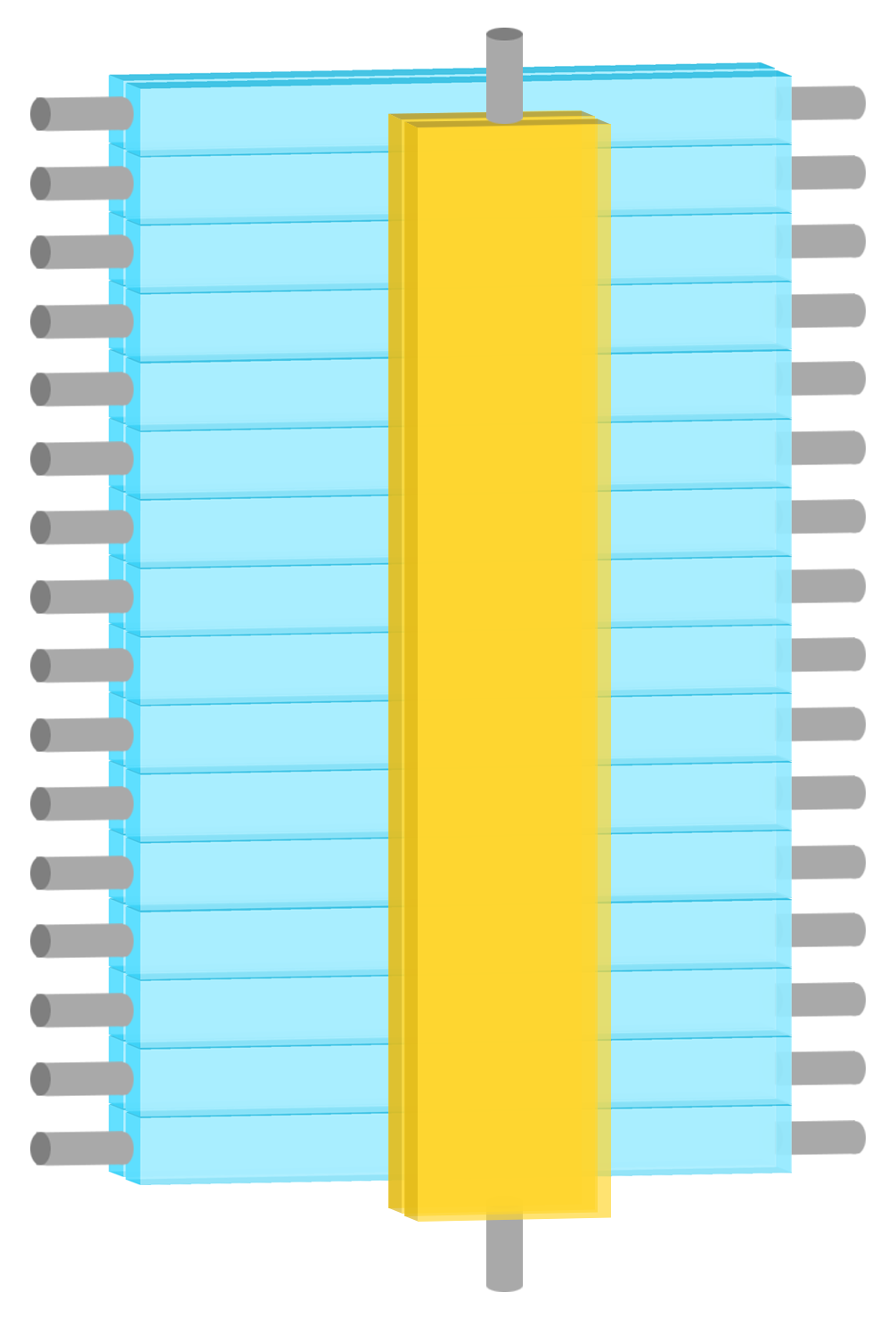 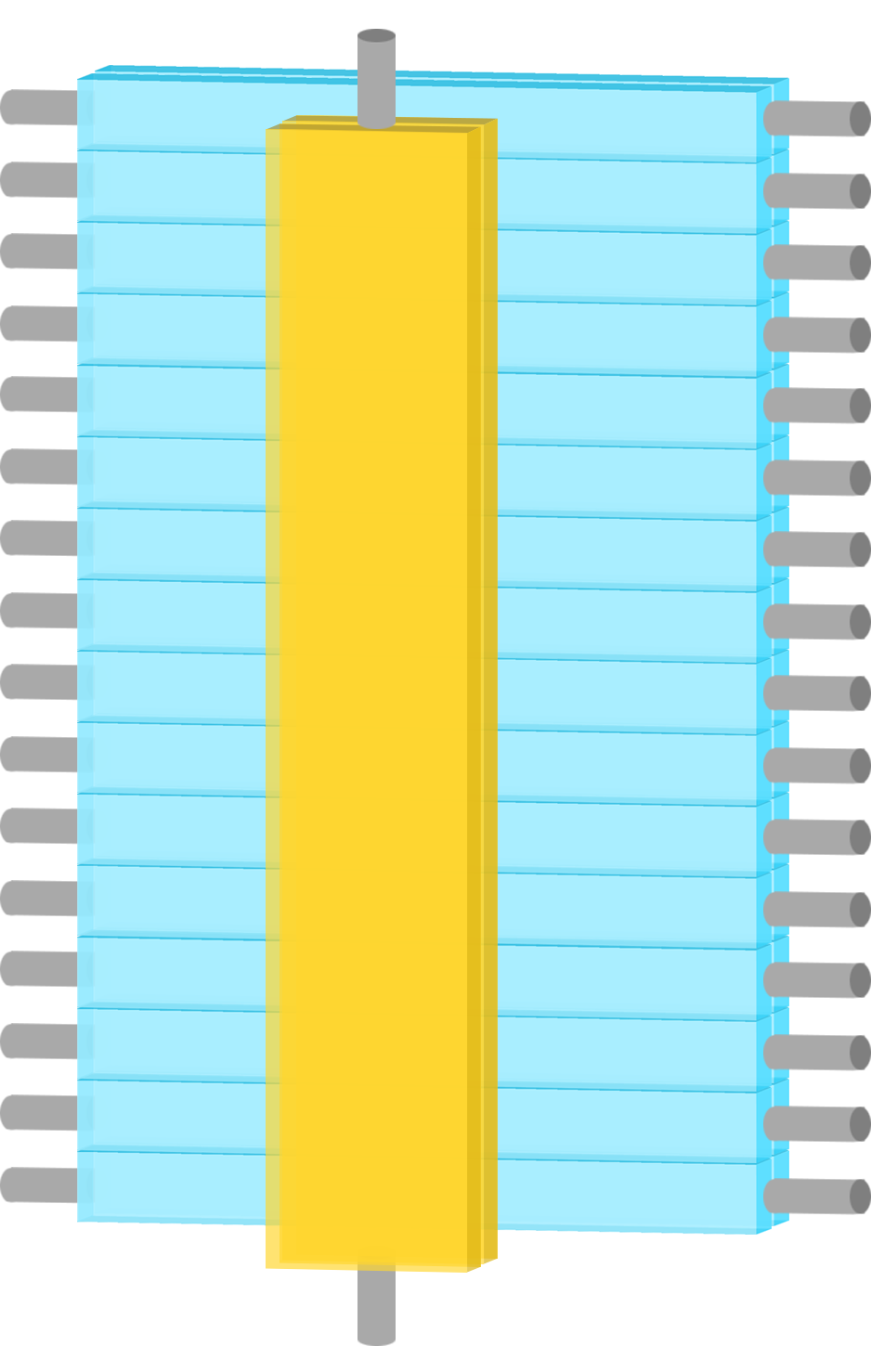 1
2
3
4
5
6
7
8
9
10
11
12
13
14
15
16
1
2
3
4
5
6
7
8
9
10
11
12
13
14
15
16
S0A
S0B
S2 Left
S2 Left
S2 Right
S2 Right
S0
S0
S0A
S0B
LHRS
RHRS
LHRS
Amplifier
Level
Translator
Level
Translator
fadc
fadc
69 ns
69 ns
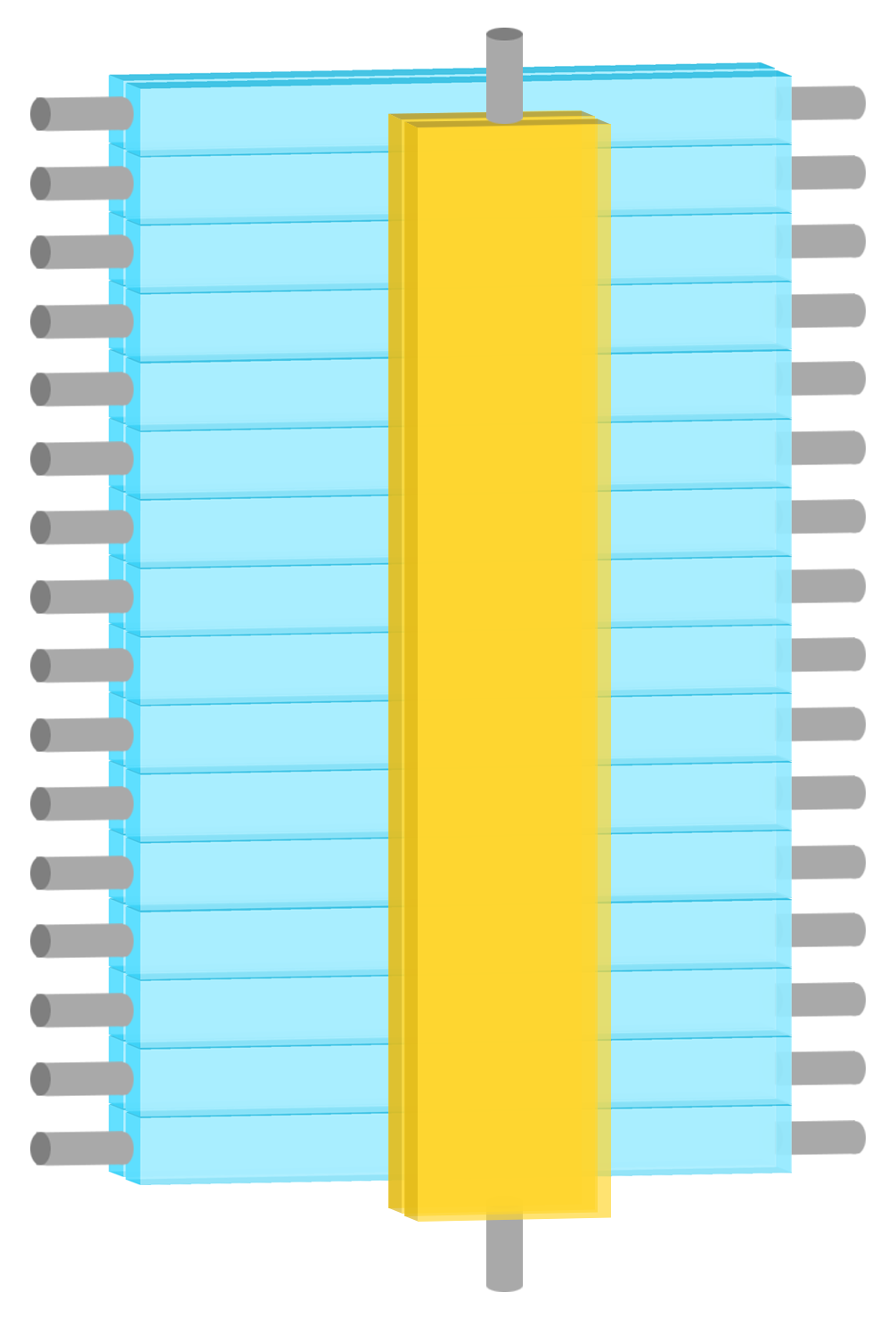 1
2
3
4
5
6
7
8
9
10
11
12
13
14
15
16
S0A
76 ns
46 ns
88 ns
84 ns
S2 Left
S2 Right
S0
DISC
DISC
8 ns
7 ns
Mixer
Mixer
11 ns
12 ns
S0B
Italic = calculated
RHRS
Amplifier
Level
Translator
Level
Translator
fadc
fadc
57 ns
57 ns
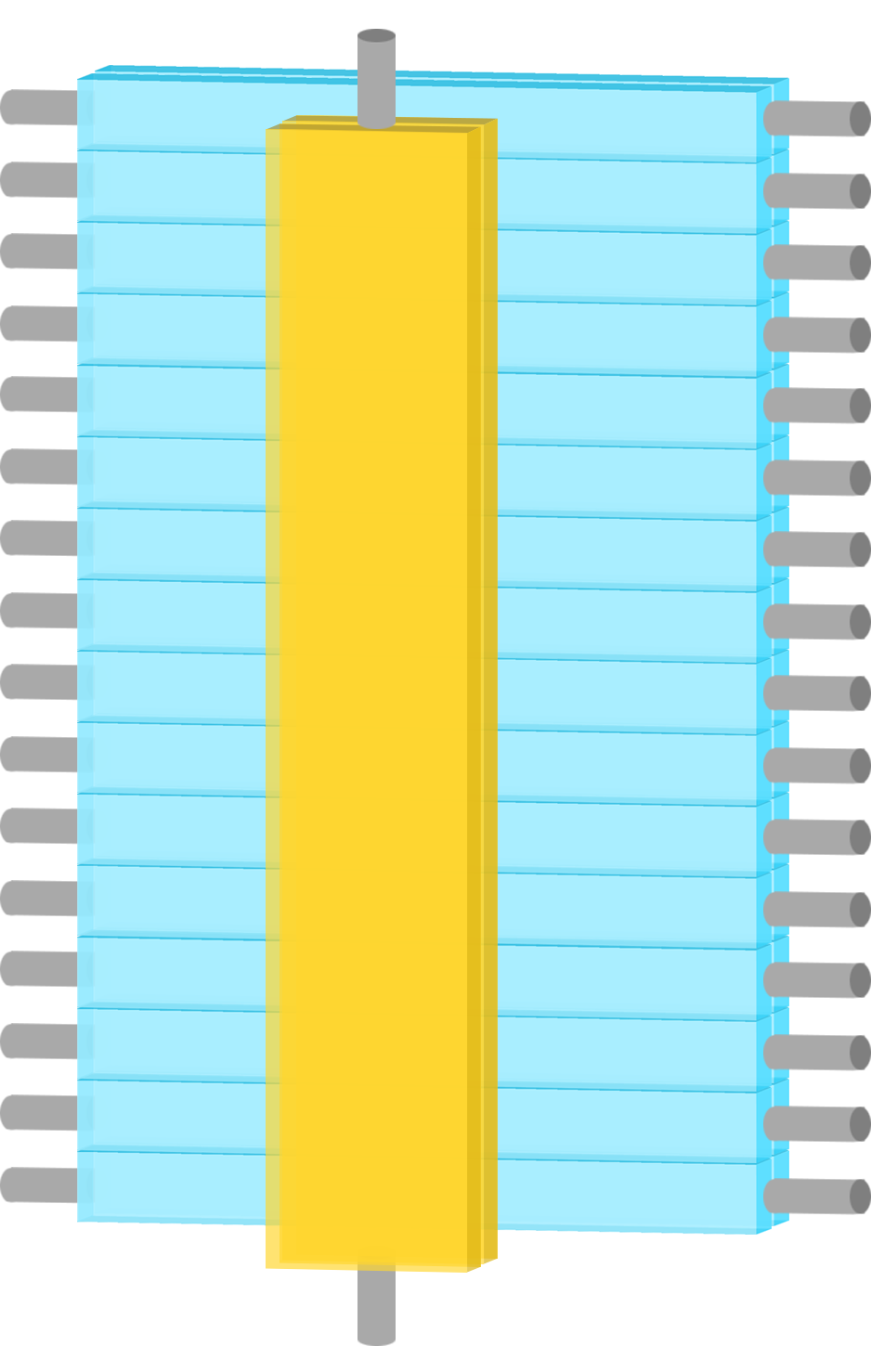 1
2
3
4
5
6
7
8
9
10
11
12
13
14
15
16
S0B
57 ns
55 ns
94 ns
94 ns
S2 Left
S2 Right
S0
DISC
DISC
7 ns
8 ns
Mixer
Mixer
12 ns
11 ns
S0A
Italic = calculated
t0 + 20ns + 5ns+ 75ns
t0 + 5ns + 65ns
Level
Translator
Level
Translator
t0 + 20ns + 5ns+ 75ns
t0 + 5ns + 95ns
Level
Translator
Level
Translator
t0 + 69ns
t0 + 20ns + 57ns
Amplifier
Amplifier
5 ns
69 ns
65 ns
95 ns
75 ns
57 ns
75 ns
5 ns
s2R
s2L
S0
S0
s2R
t0 + 20 ns
s2L
t0
LHRS
RHRS
t0 + 70ns
t0 + 100ns
Level
Translator
Level
Translator
t0 + 100ns
t0 + 100ns
Level
Translator
Level
Translator
t0 + 77ns
t0 + 69ns
Amplifier
Amplifier
5 ns
69 ns
65 ns
95 ns
75 ns
57 ns
75 ns
5 ns
s2R
s2L
S0
S0
s2R
t0 + 20 ns
s2L
t0
LHRS
RHRS
t1 + 1ns
t1 + 31ns
t1 = t0 + 69ns
Level
Translator
Level
Translator
t1 + 31ns
t1 + 31ns
Level
Translator
Level
Translator
t1 + 8ns
t1
Amplifier
Amplifier
LHRS
RHRS
Level
Translator
Level
Translator
Level
Translator
Level
Translator
Amplifier
Amplifier
t1 + 31ns
t1 + 31ns
t1 + 31ns
t1 + 8ns
t1 + 1ns
t1
FIFO
FIFO
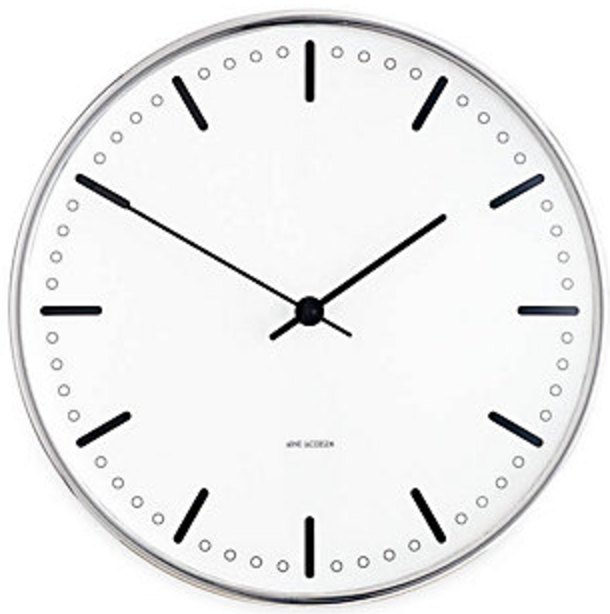 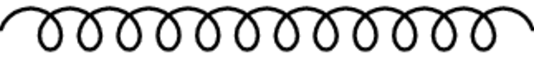 222 ns
222 ns delay
Clock on the LHRS
LHRS
RHRS